Click here to add text
Prof. Dr. Serdar Tekgül
Prof. Dr. Guy Bogaert
What does EBU ?
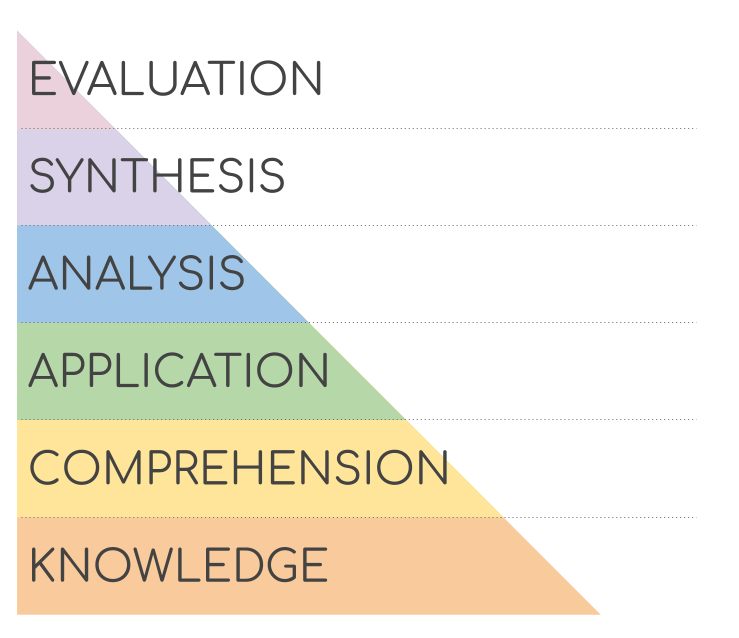 Formative exam = ISA (spring)
	know the basics / essentials

Summative exam = written (fall)
	know to interprete the basics / essentials

Oral exam
	clinical reasoning

Certification centers / accreditation of meetings…
Bloom taxonomy of educational objectives
EXAMINATION COMMITTEE
85 members:
22 delegates
62 Associate Members

Associate Members are young FEBUs
Associate Members write content which is reviewed/edited by the committee

Special contributors are to be part of exam committee
IN-SERVICE ASSESSMENT  2023
WRITTEN EXAM
100 single correct answer MCQ on the entire range of urological topics 

English, German, Hungarian, Polish & Turkish
Organised with Pearson VUE, either taken 
At a secured test centre
Online

Only who scores above the passing score will be able to take the oral exam
FEBU ORAL EXAM
Offering a standardized exam 	= 4 clinical cases – prerecorded	= interactive	= recorded	= 1 score onsite + 1 score offline

enhances the reliability and objectivity

Each candidate scored by 2-3-4 reviewersindependently
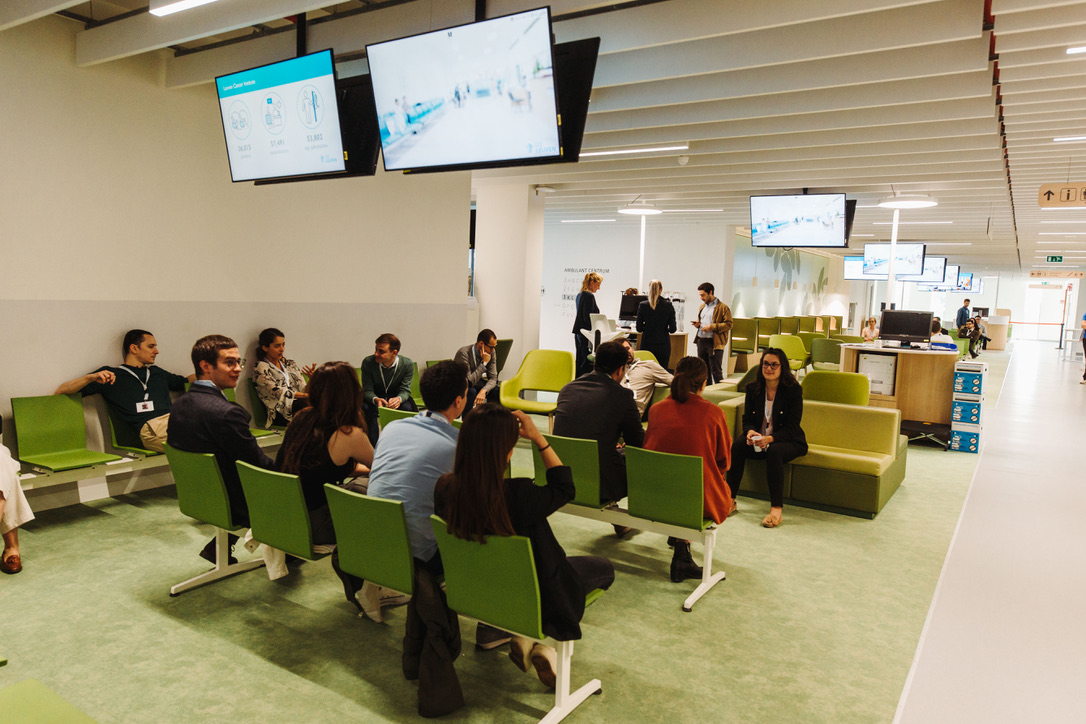 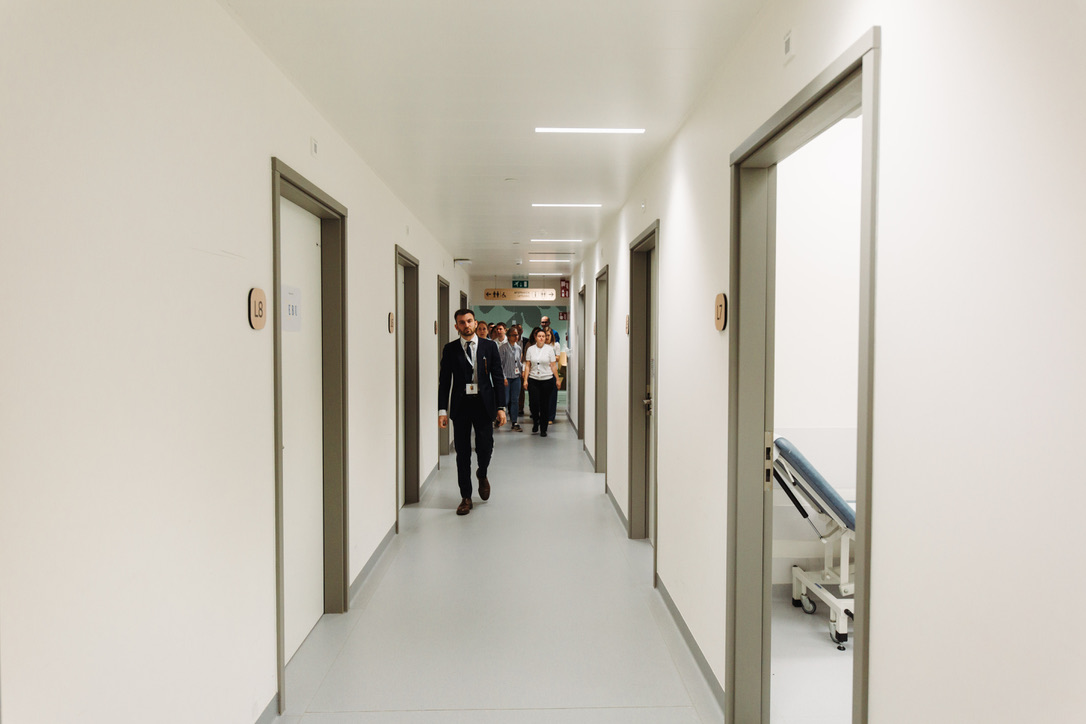 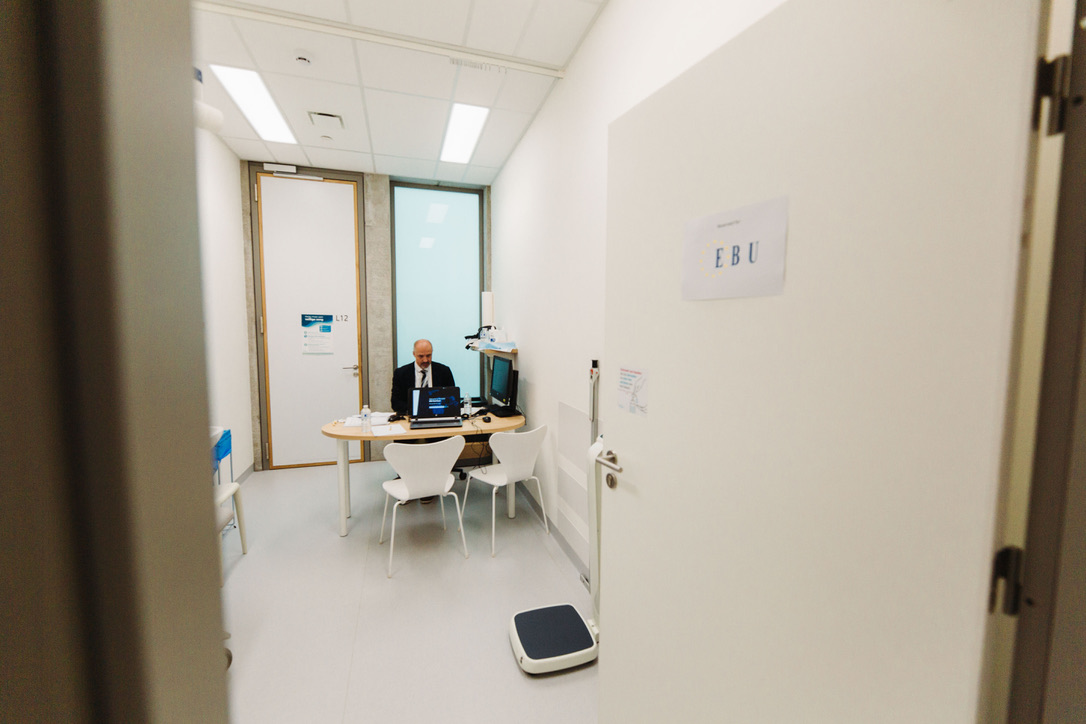 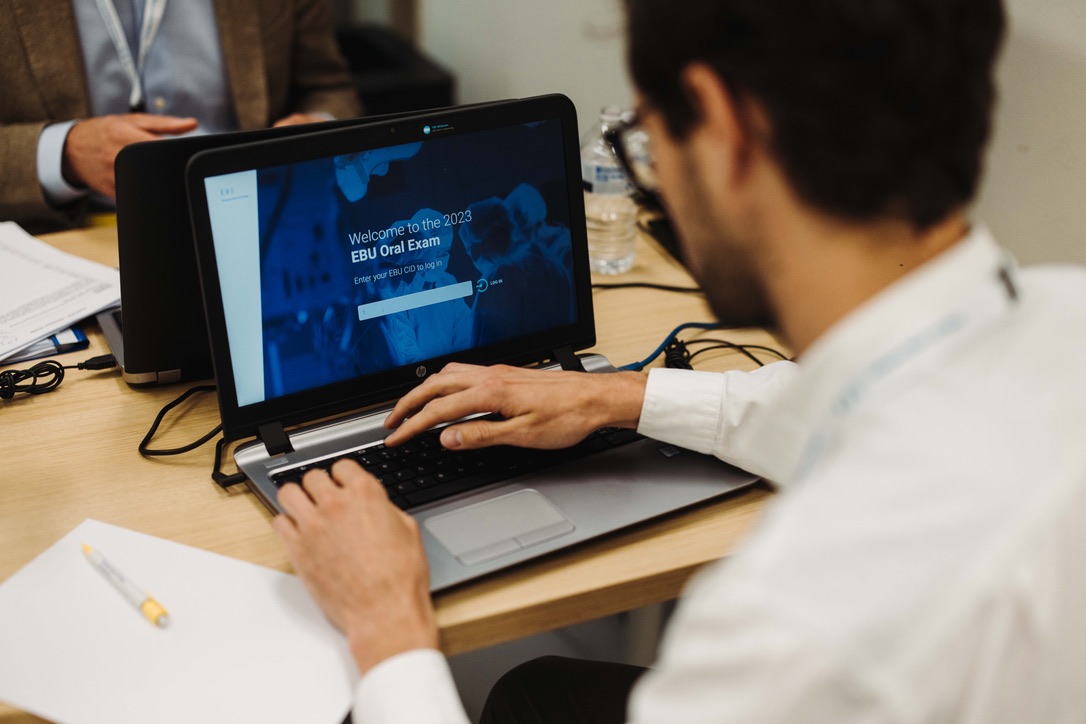 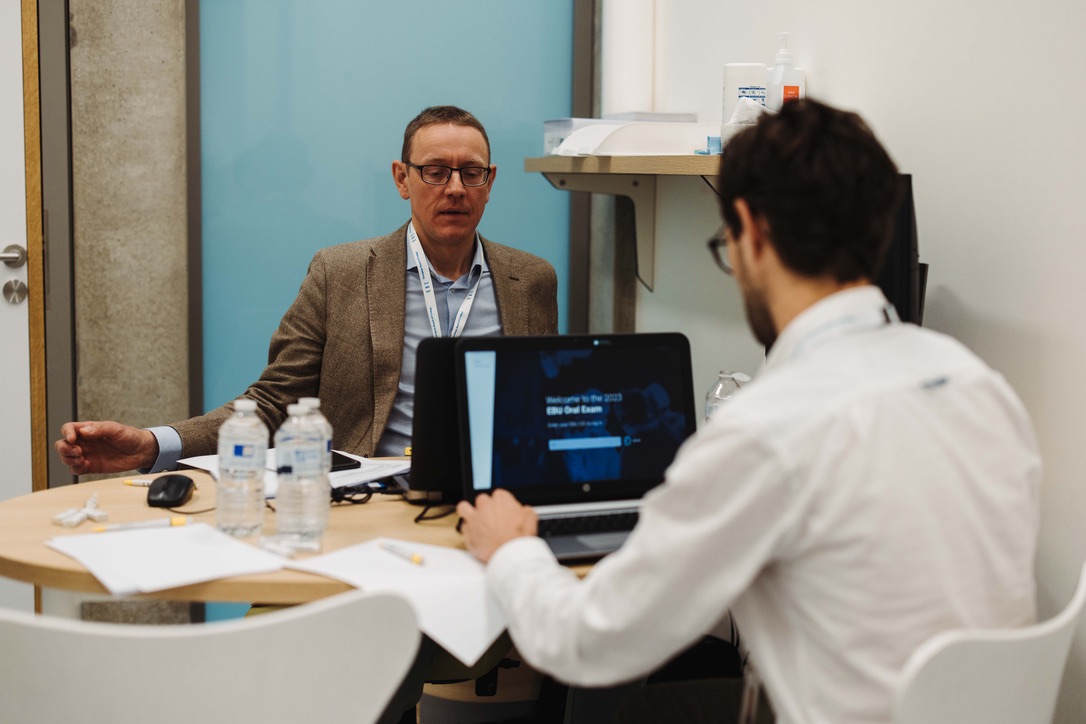 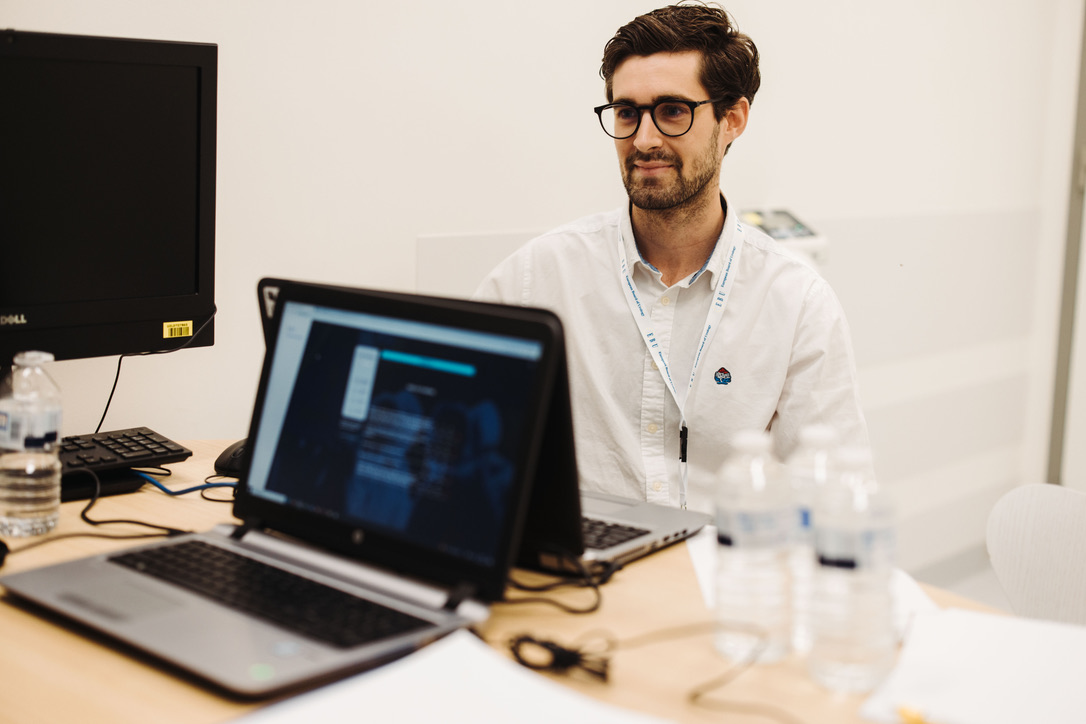 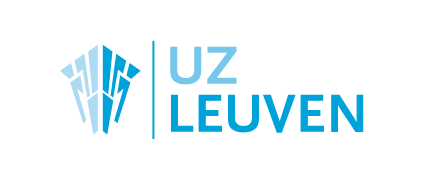 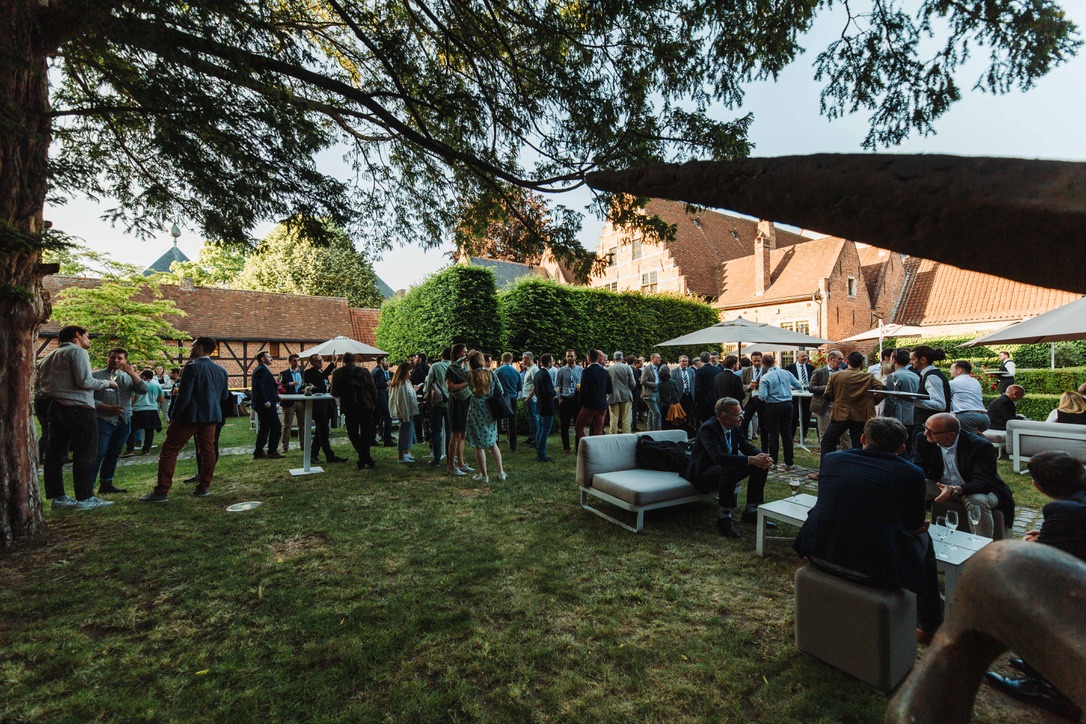 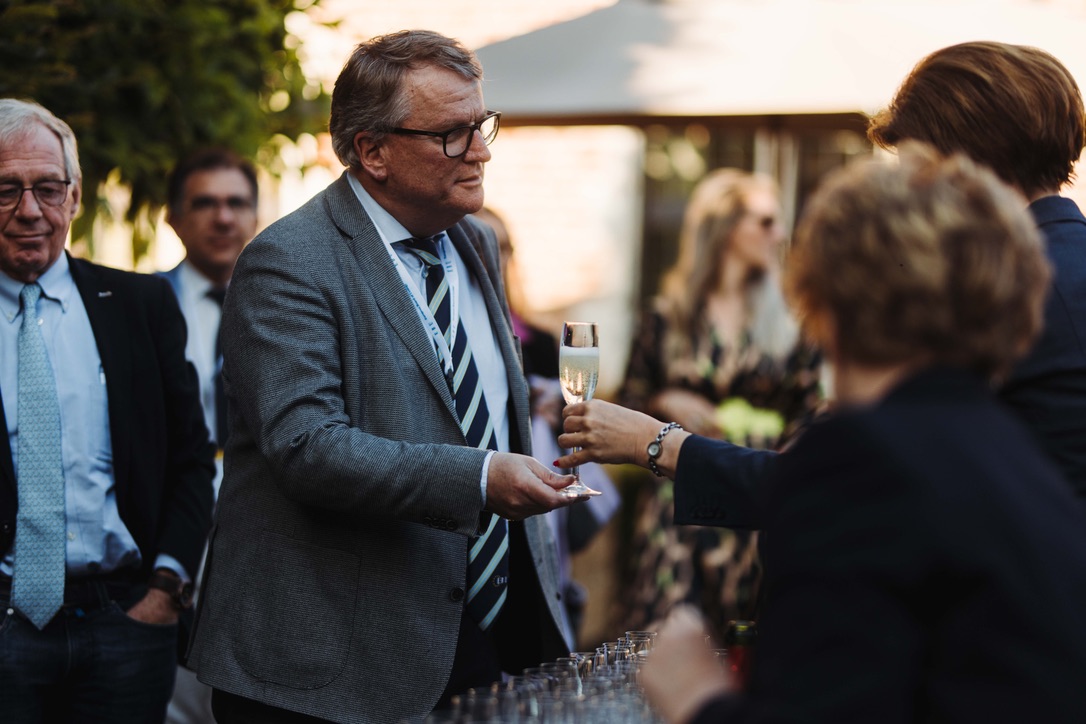 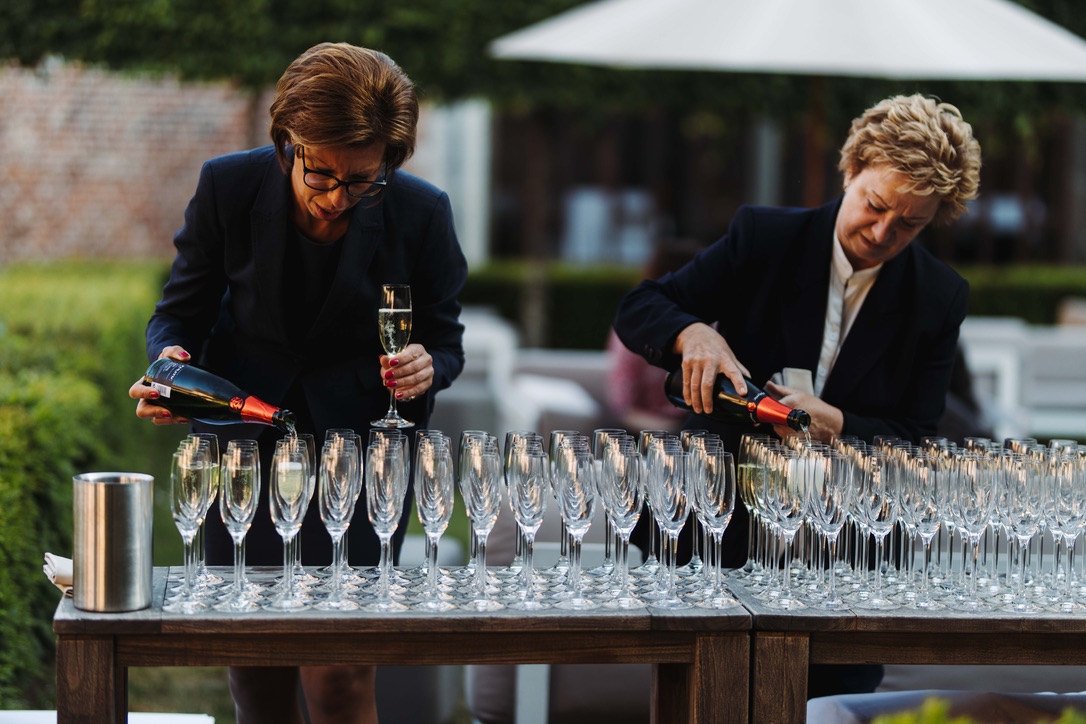 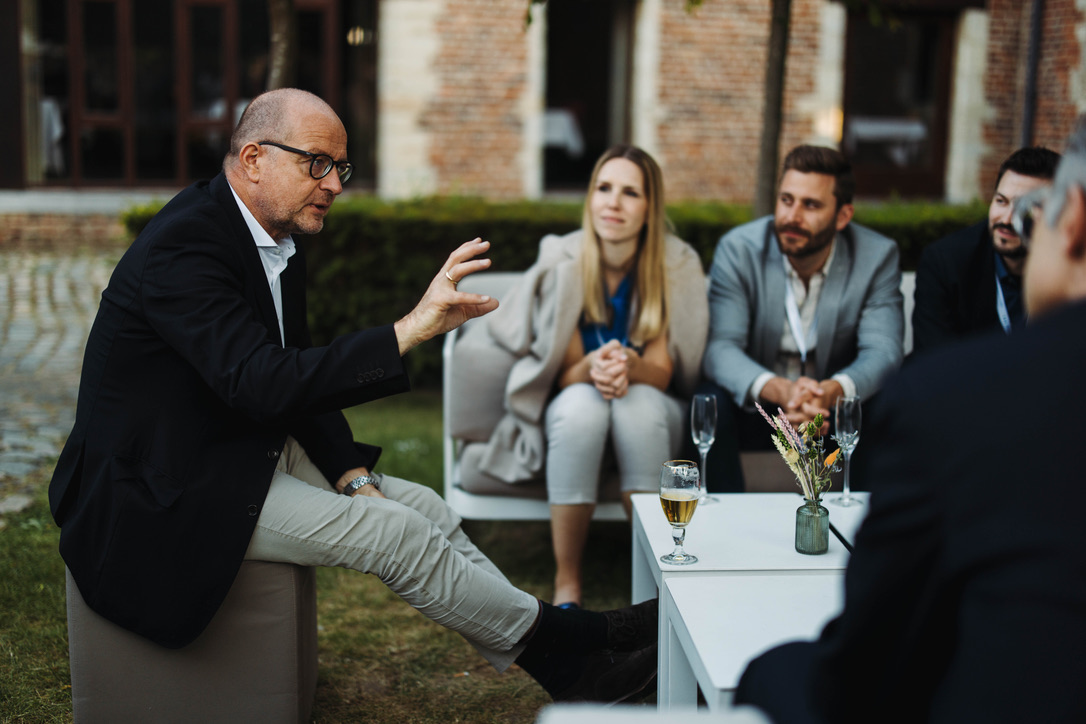 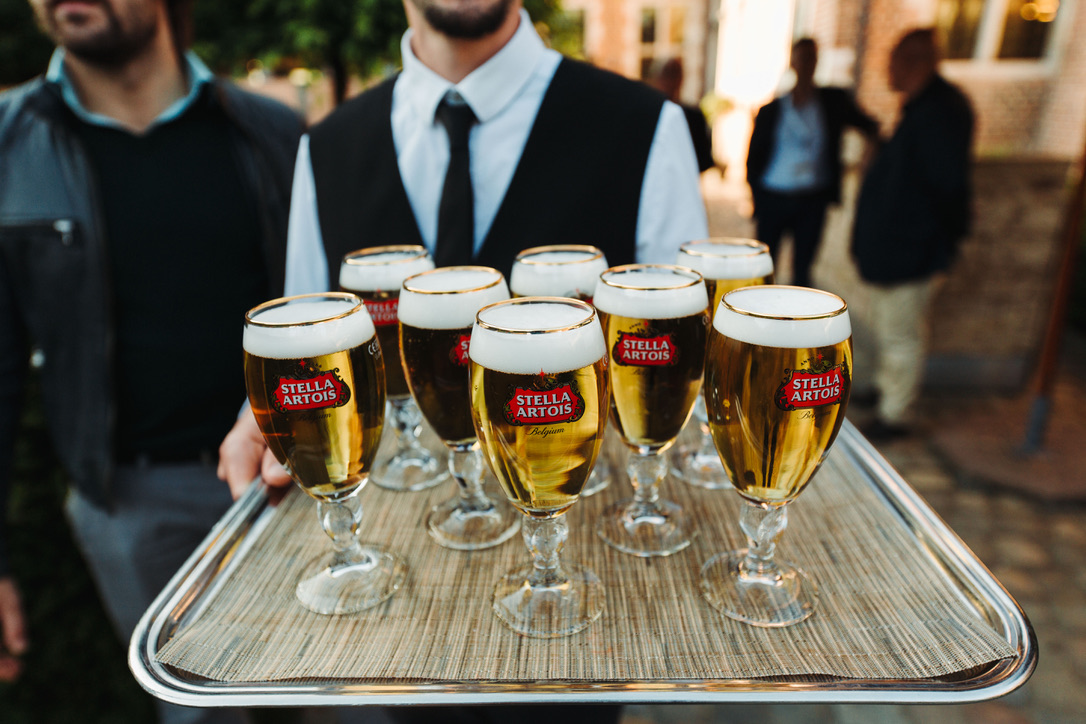 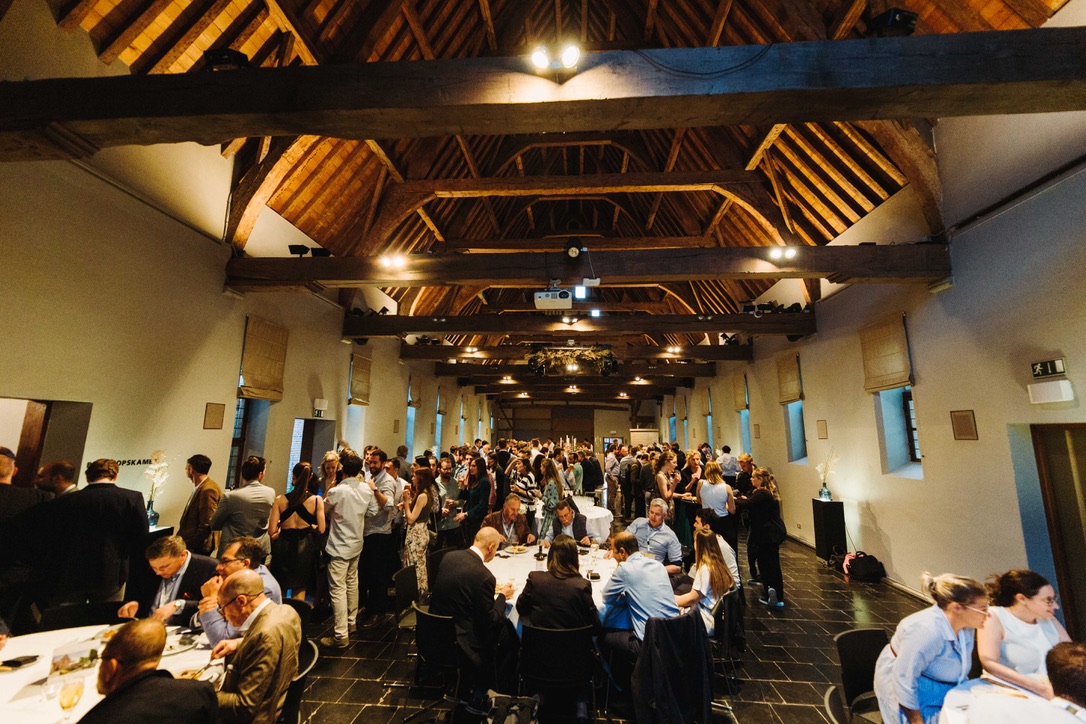 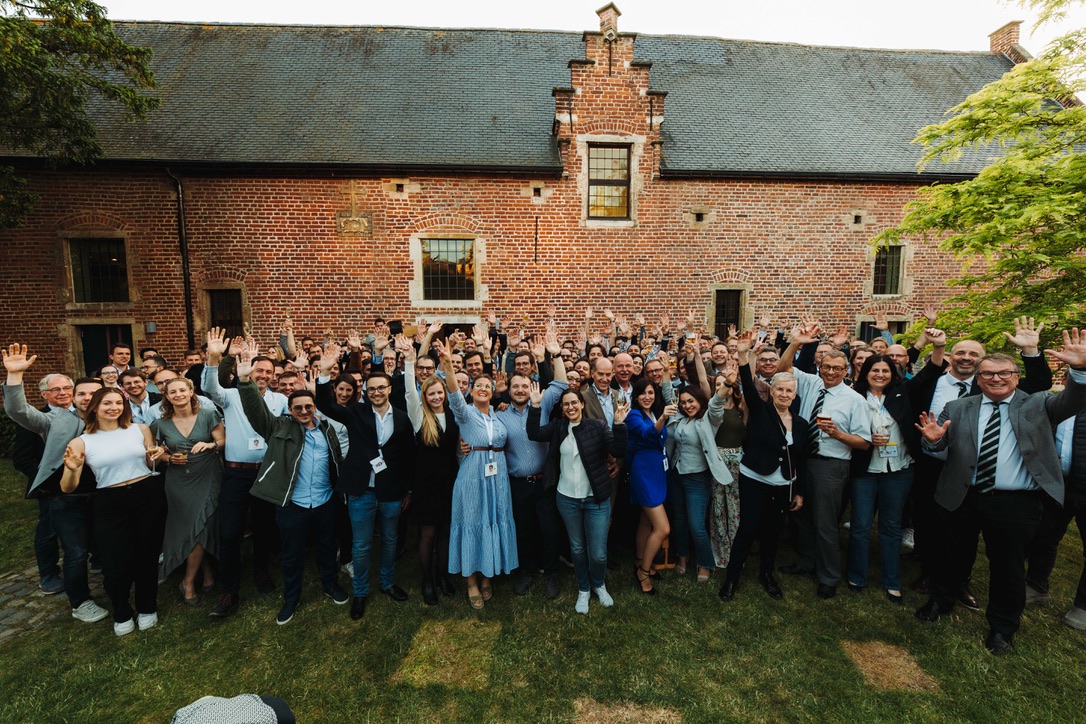 FEBU-2023 ORAL exam
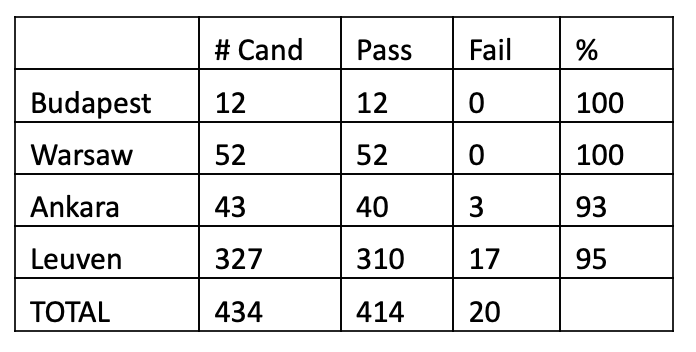 EBU written 2023
Date : Thursday 16. November 2023 14h – 16h30



Deadline registration: 10. September 2023 (!!!!!!!!)
FO 24
Date: Saturday 8. June 2024

 Venues:- European exam: Leuven
- Hungarian exam: Budapest 
- Turkish exam: Istanbul 
 Polish exam: Warsaw
Format: onsite via the internet 
One examiner
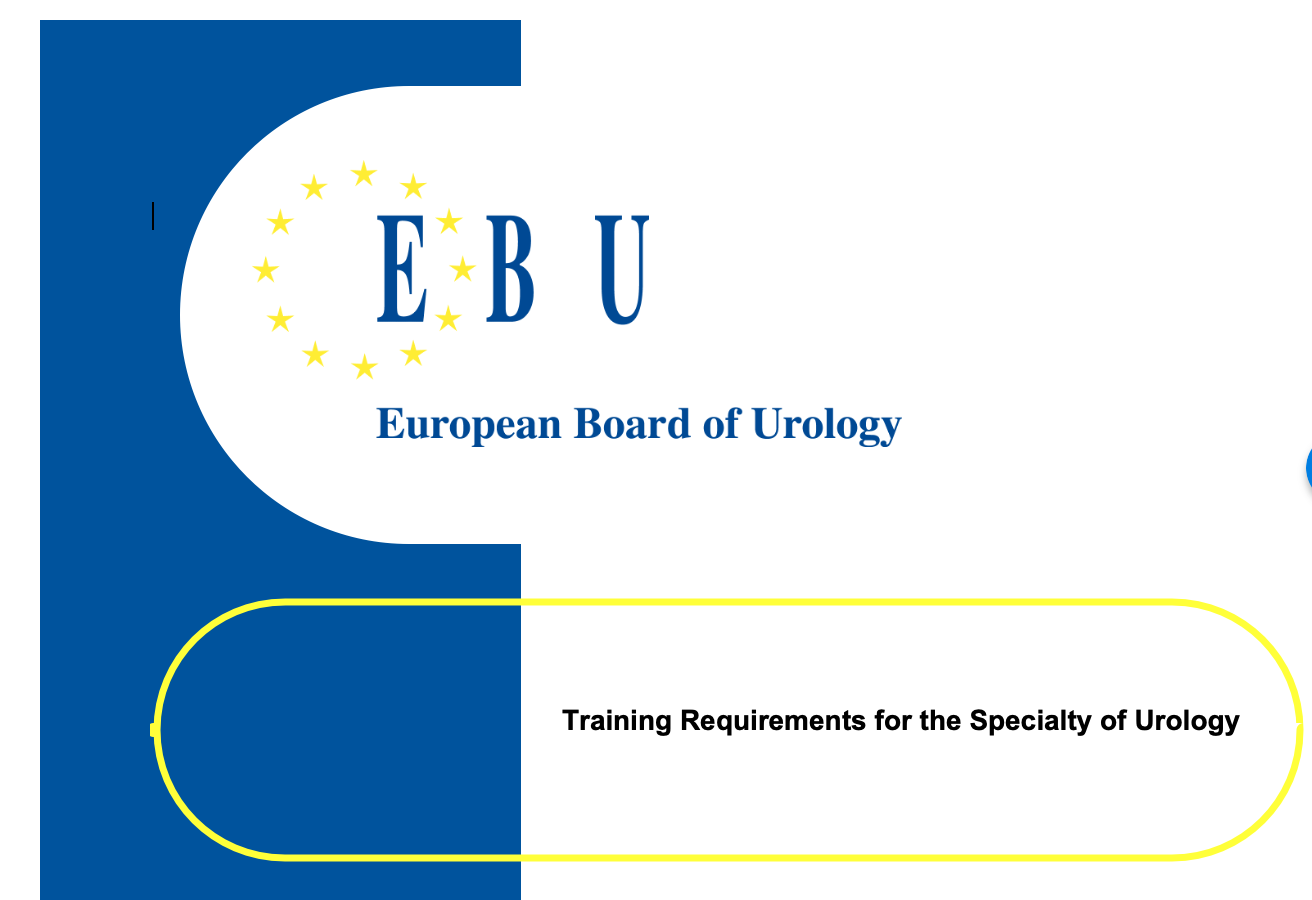 EUROPEAN TRAINING REQUIREMENTS for UROLOGY 2023
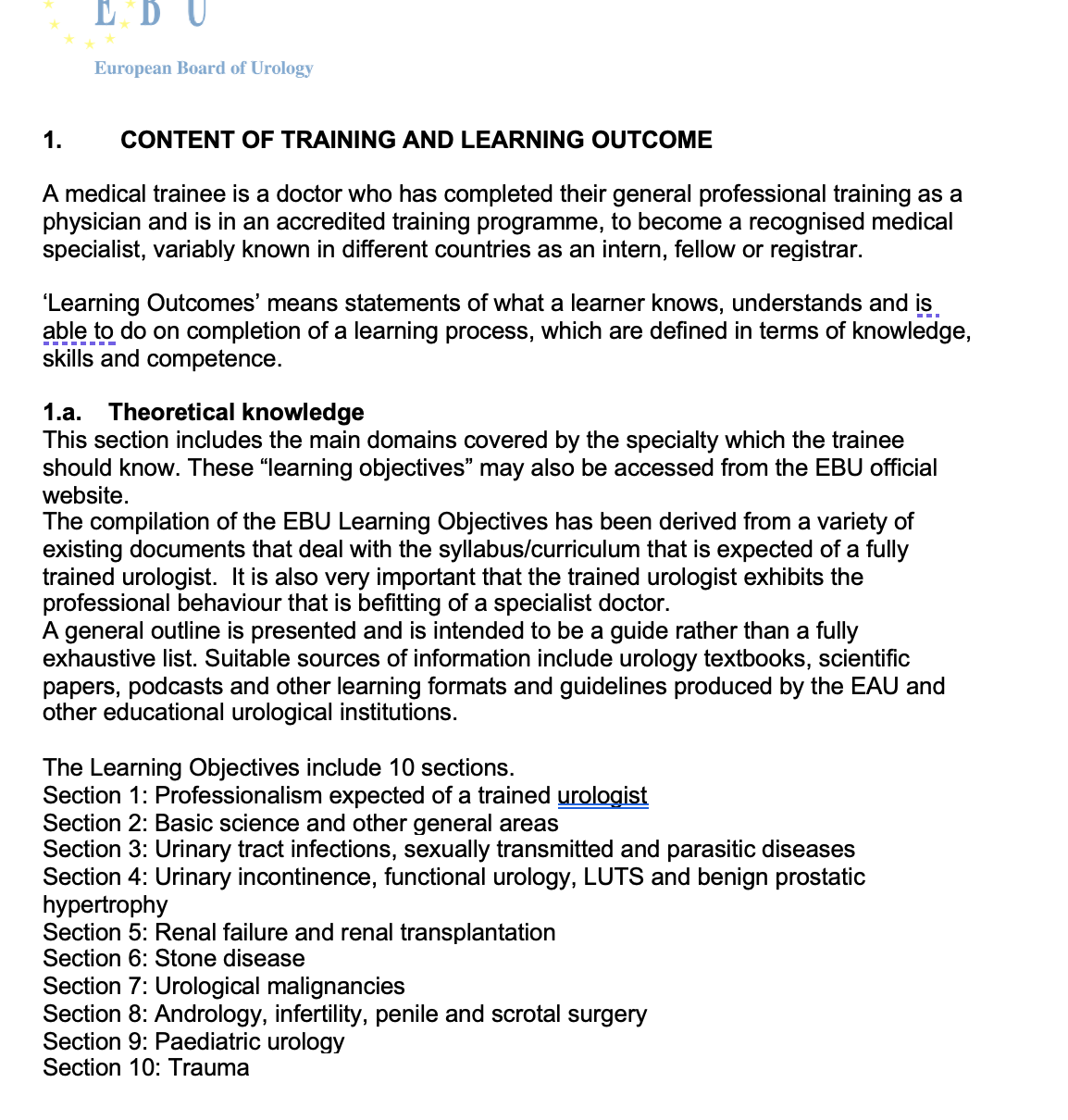 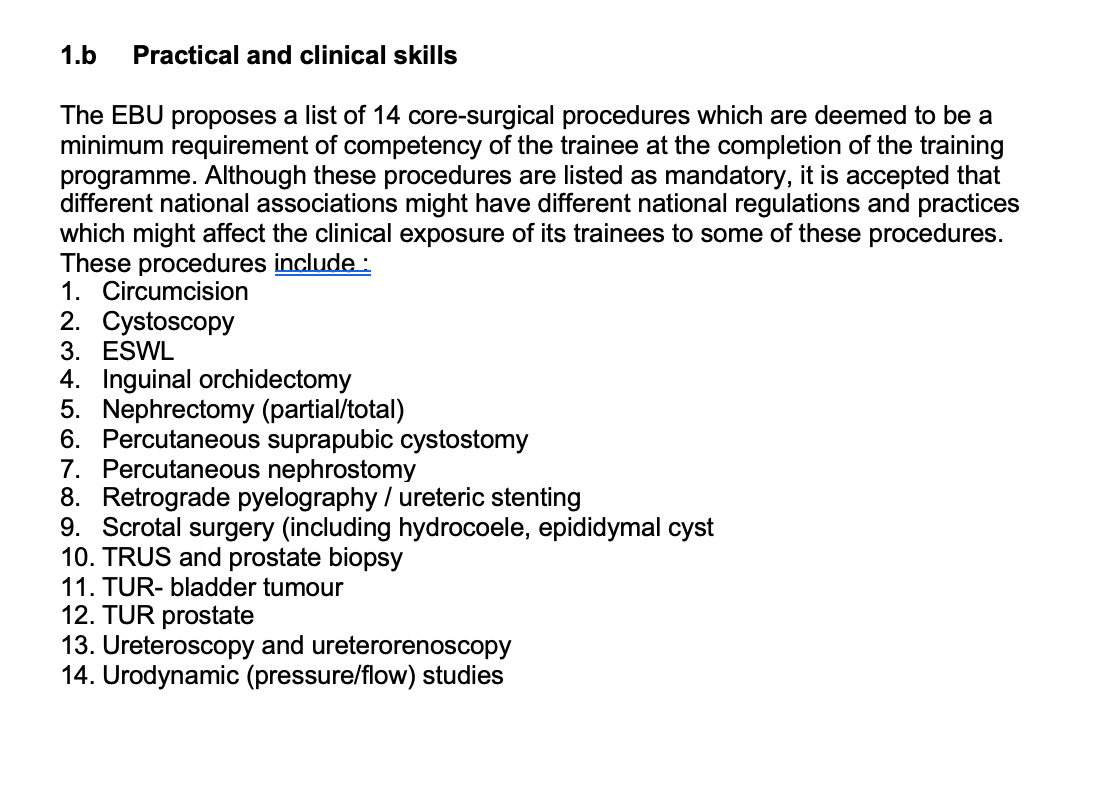 https://www.uems.eu/media-and-library/documents/adopted-documents/2026
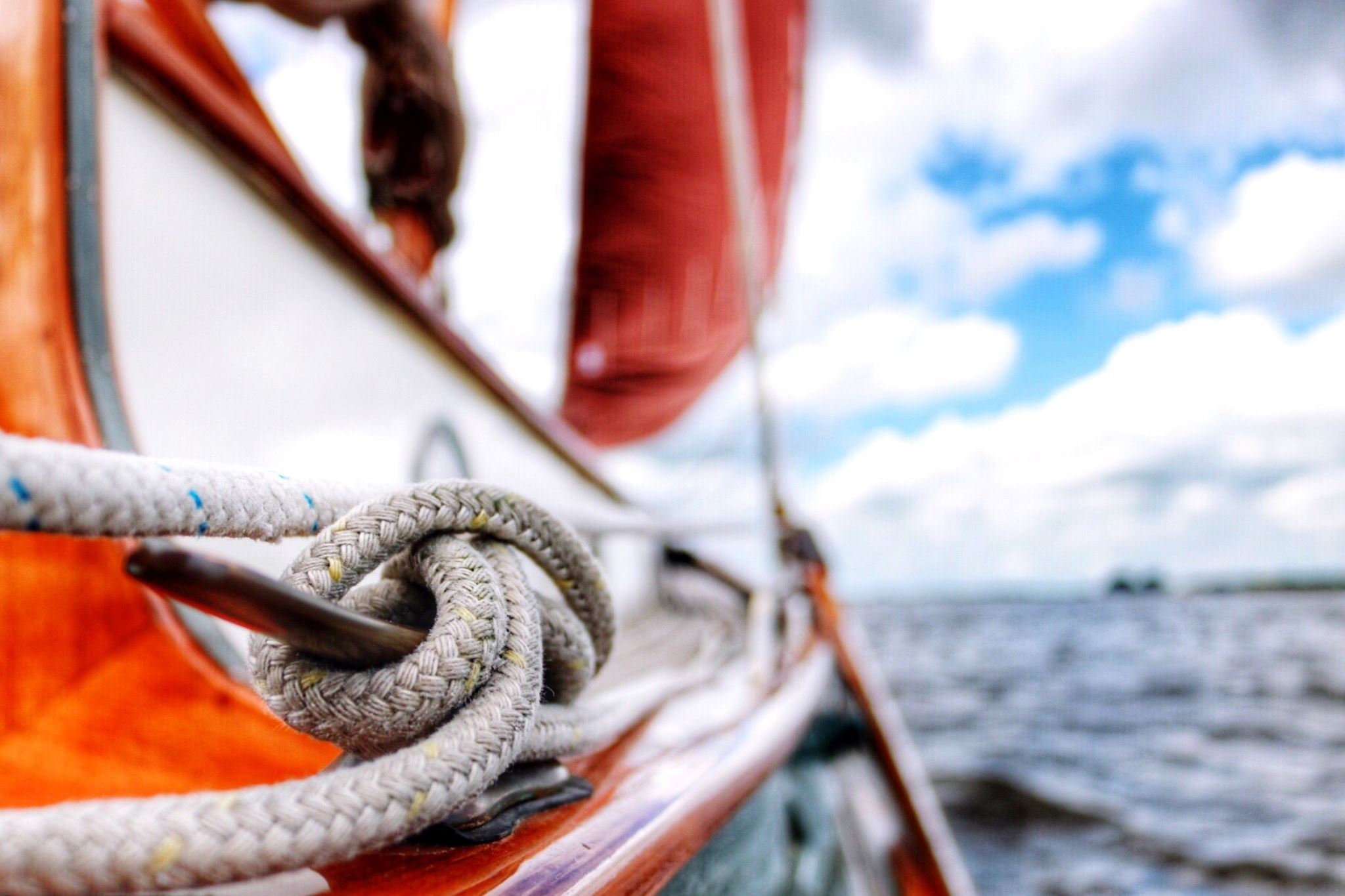 2024 = big change!!!
EBU written exams
ISA: in-service assessment = formative exam
Written exam = summative exam
Registration: Oxgyen®
Exam delivery: Pearson VUE®
Analysis: Examfolio® + Exammanager® 

Next to Oxygen® (office database) 4 different systems
EBU Oral Exam
Oral exam = clinical reasoning exam
Future: OSCE / …

Exam delivery & Analysis: Softwebo®
Content development time-consuming/vulnerable (confidentiality)  
1st draft in Word®
2nd draft in PowerPoint®
Final version in PPT
Score sheets & Guides for reviewers
All files shared via Dropbox®
Translations
Recordings  
Analysis / scoring: based on separate score sheet and guidelines for reviewers
assessmentQ for
EDUCATION
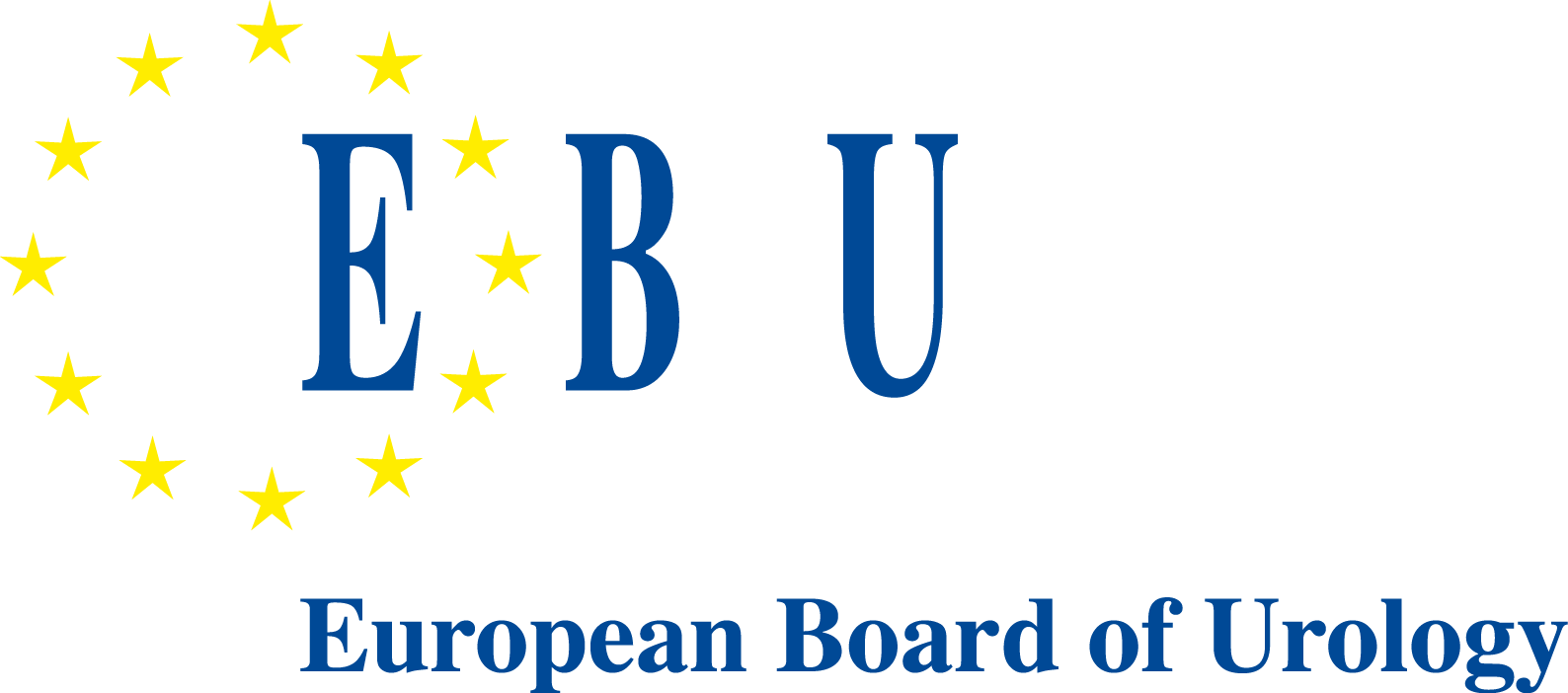 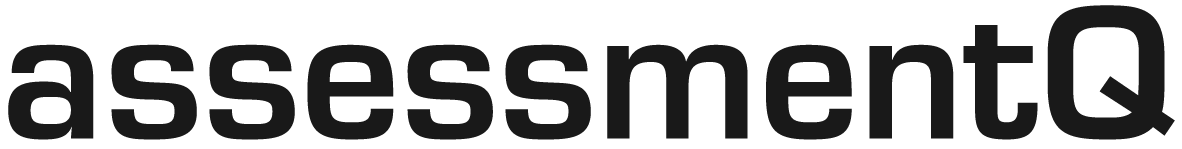 The most versatile and reliable SaaS platform 
for knowledge assessments & trainings that matter.

Online practice (formative) 
and
High-stakes exams (summative)
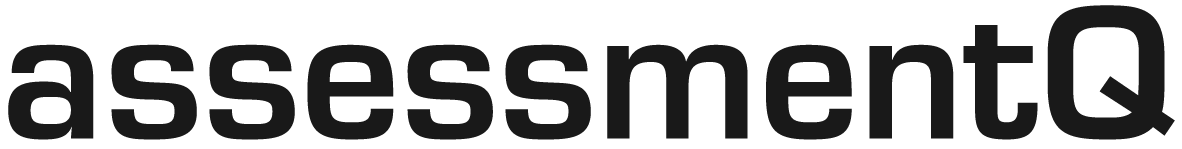 Reports
Scheduling
Login
Taking the test
Monitoring
Certificate
Grading
Analysis
Authoring
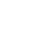 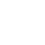 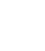 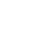 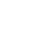 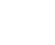 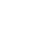 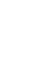 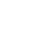 Items

Assignments/testsMediaScenariosMetadata
Scheduling

Access codes

Edumail

Offline

LMS/LTI
Login & password

Access codes

SSO with external platforms
(Secure) browser
Live monitoring
Pyschometric analysis
Reports

Certificates

Exchange scores with external platforms
E-mailcertificate
(Human) Grading
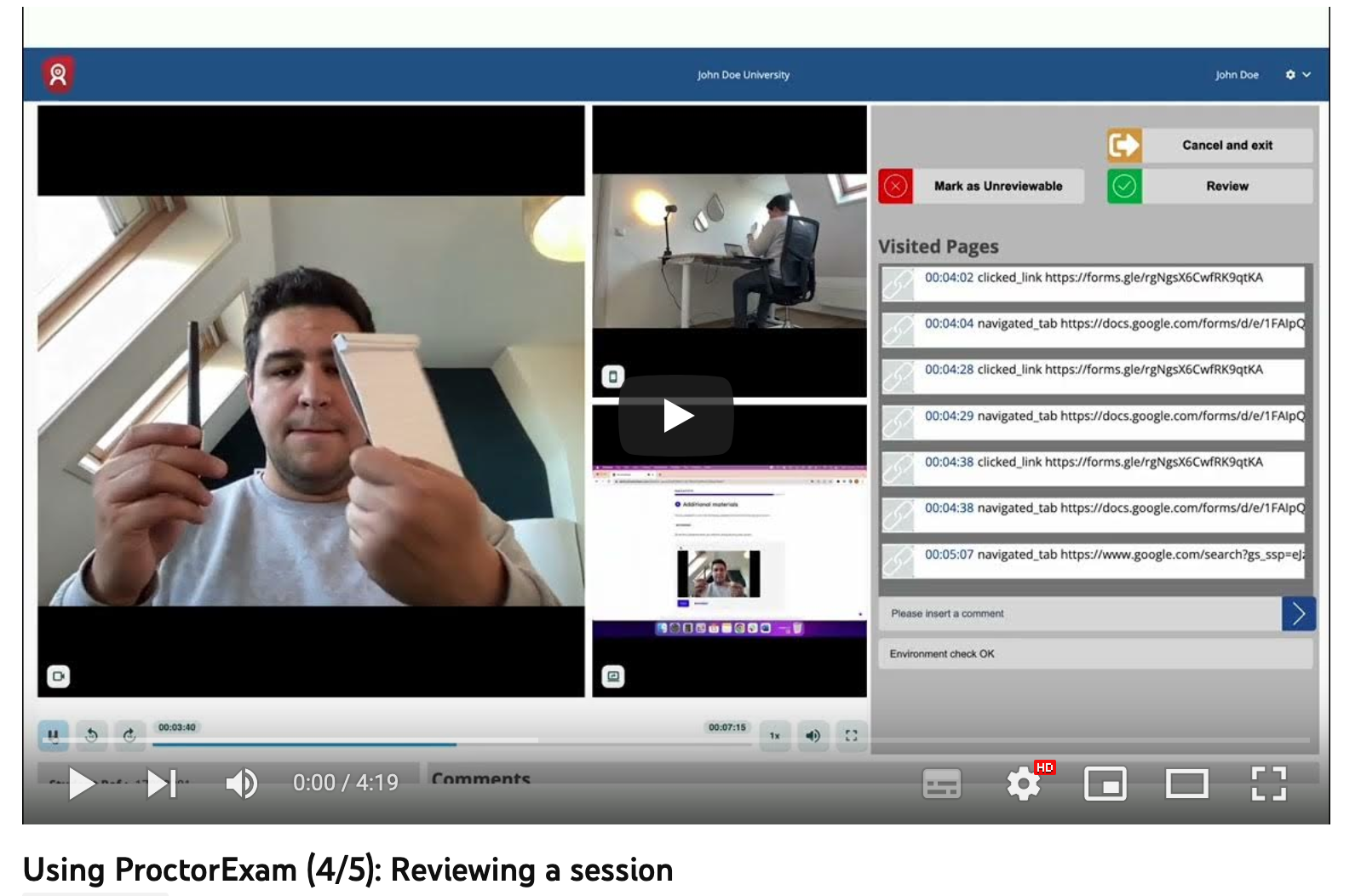 Taking an exam with ProcterExam®
https://www.youtube.com/watch?v=AP49f_qmpyA


https://youtu.be/AP49f_qmpyA
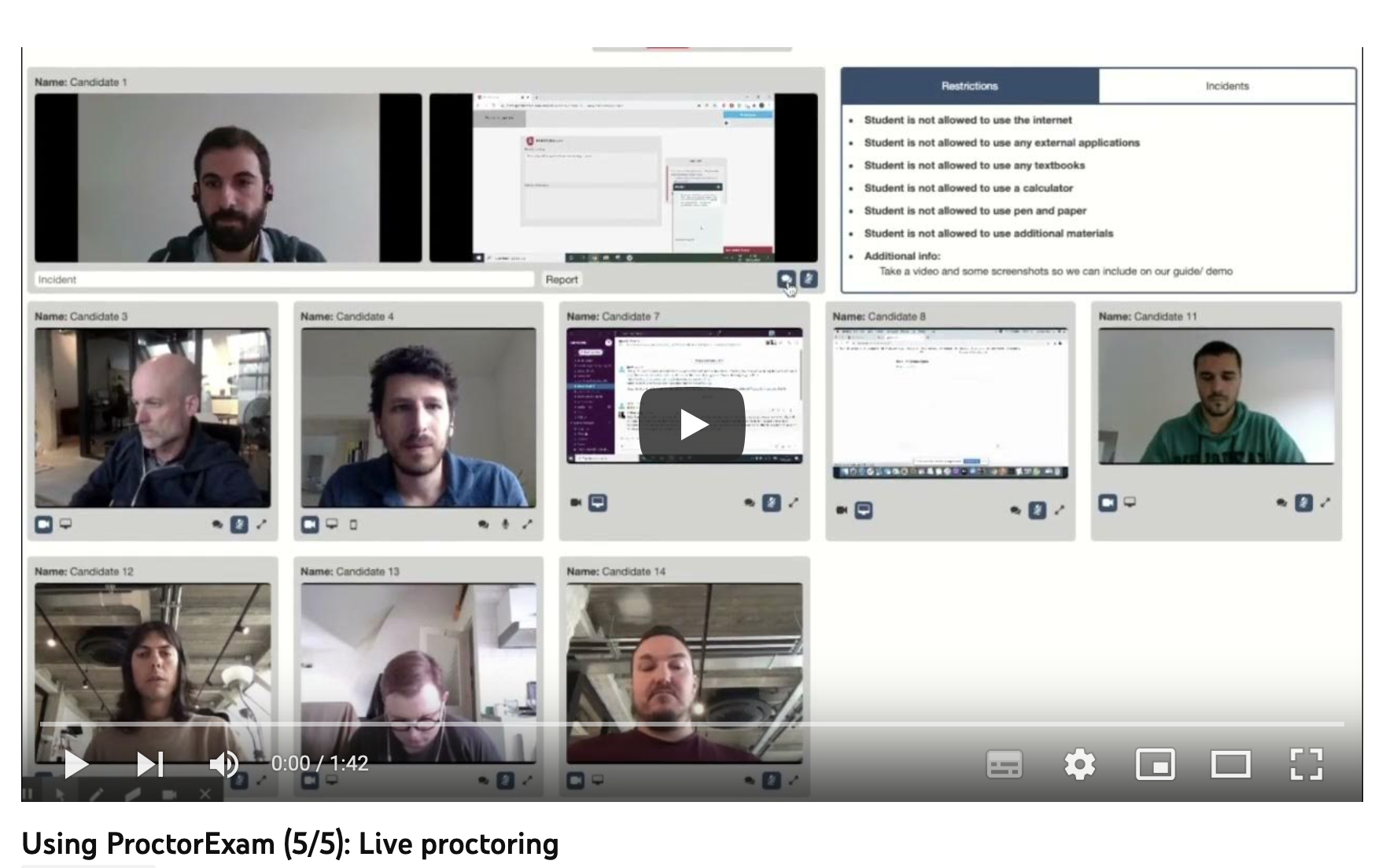 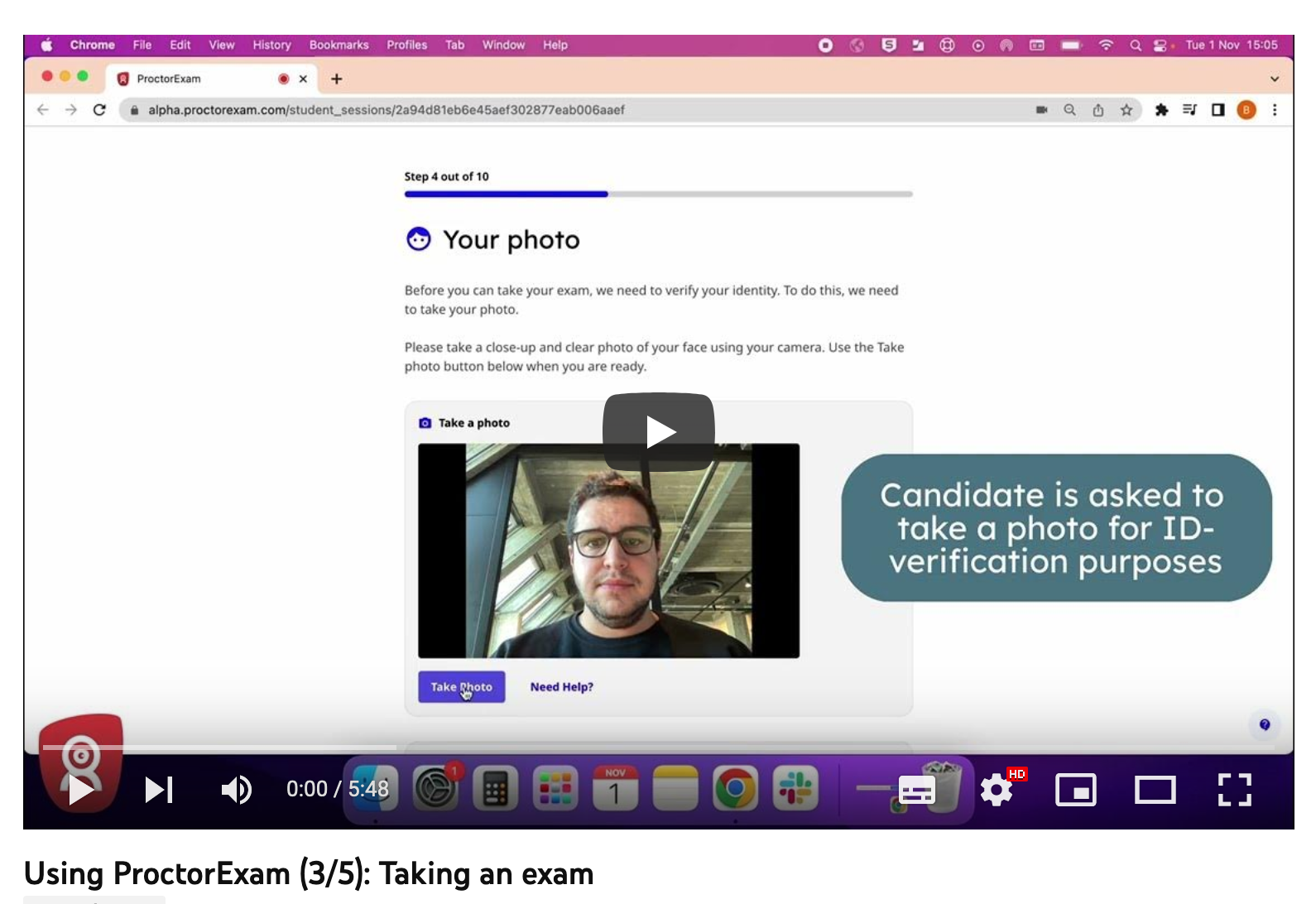 University location + supervision (EBU® approved)Uniformely: everybody = proctered
Warsaw
Berlin
Ankara
Amsterdam
Paris
…
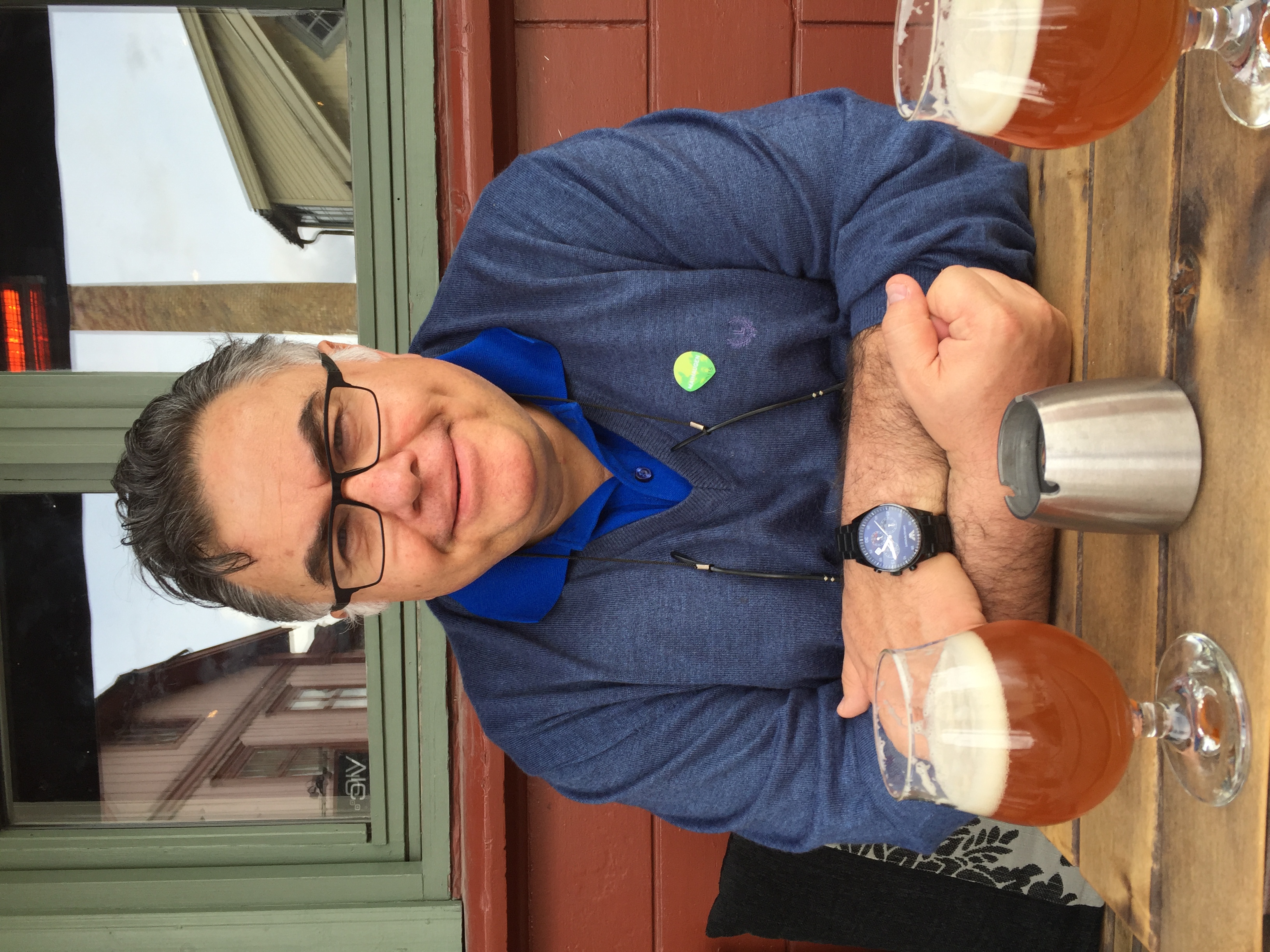 PIOCRE® IPOCRE®
Prerecorded
Interactive
Oral
Clinical 
Reasoning
Exam
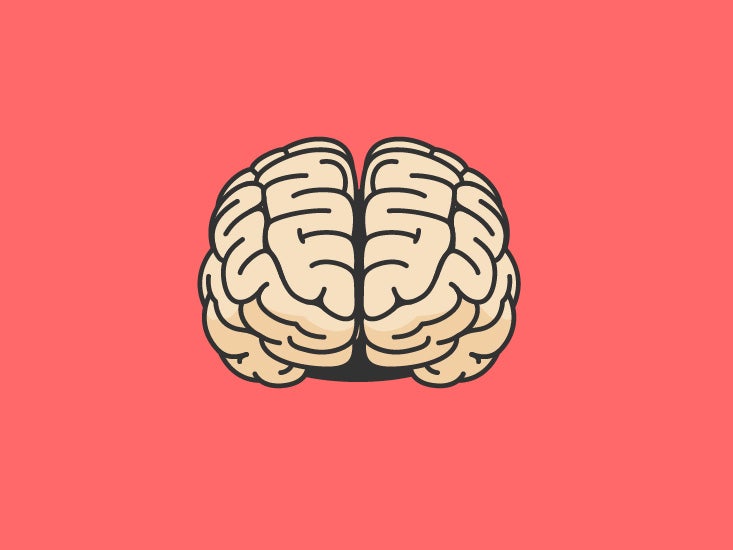 All within 1 application assessmentQ
Live interactive
Offline
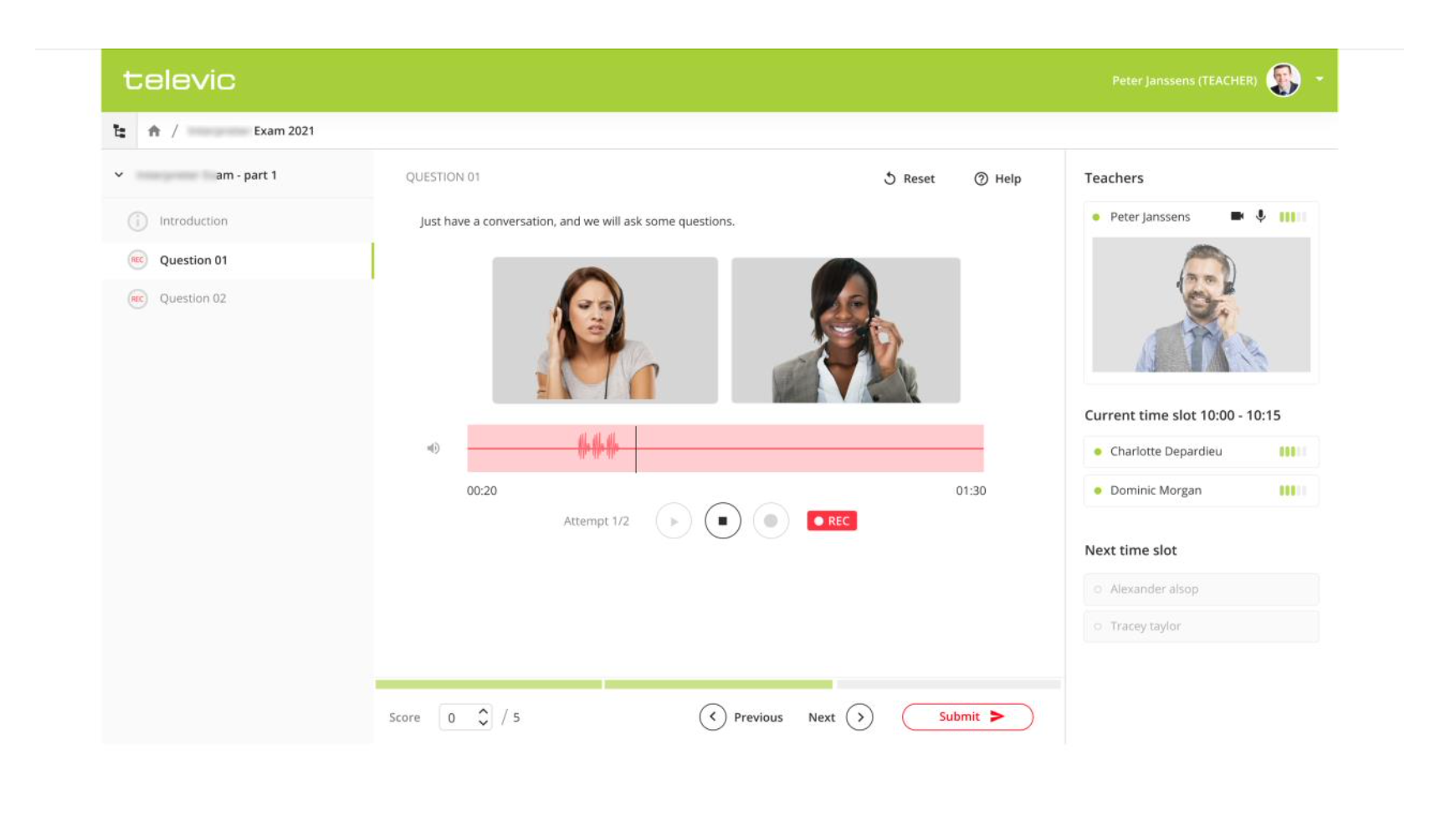 EBU oral exam is not an “informal chat”
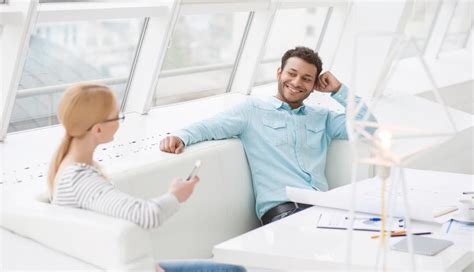